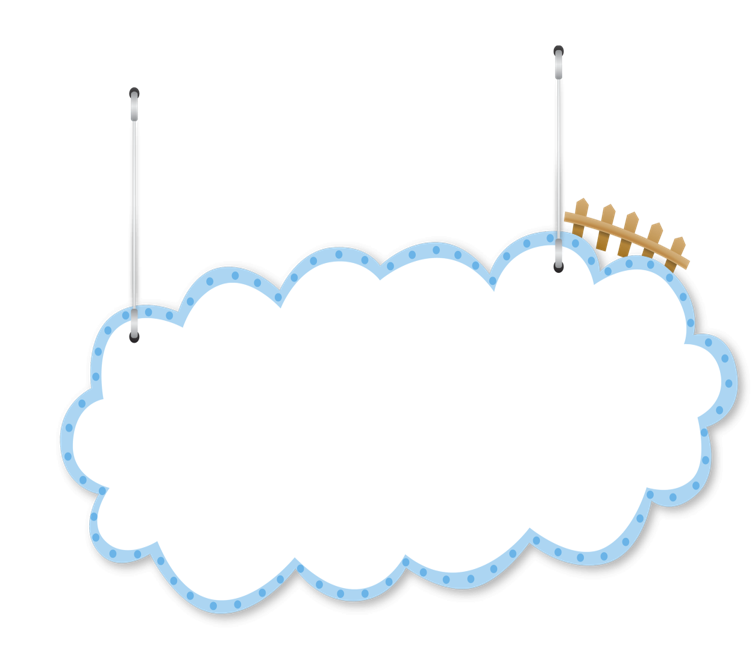 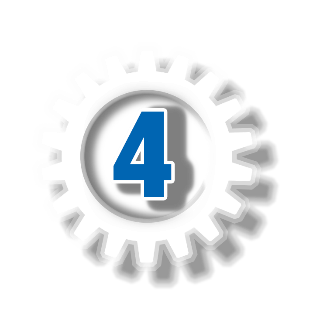 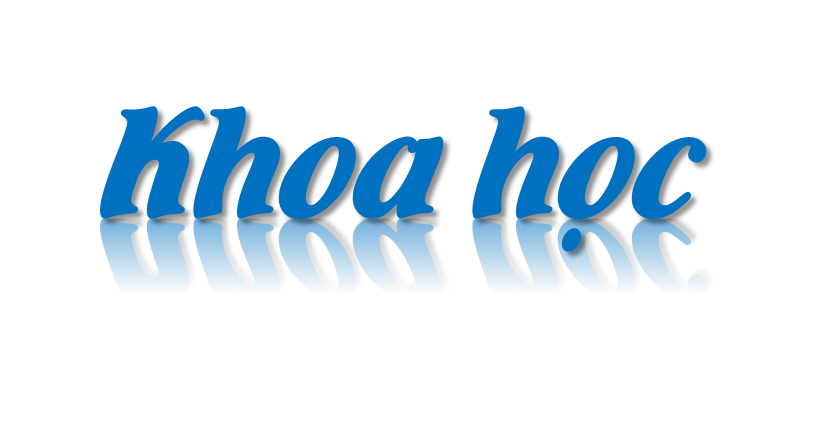 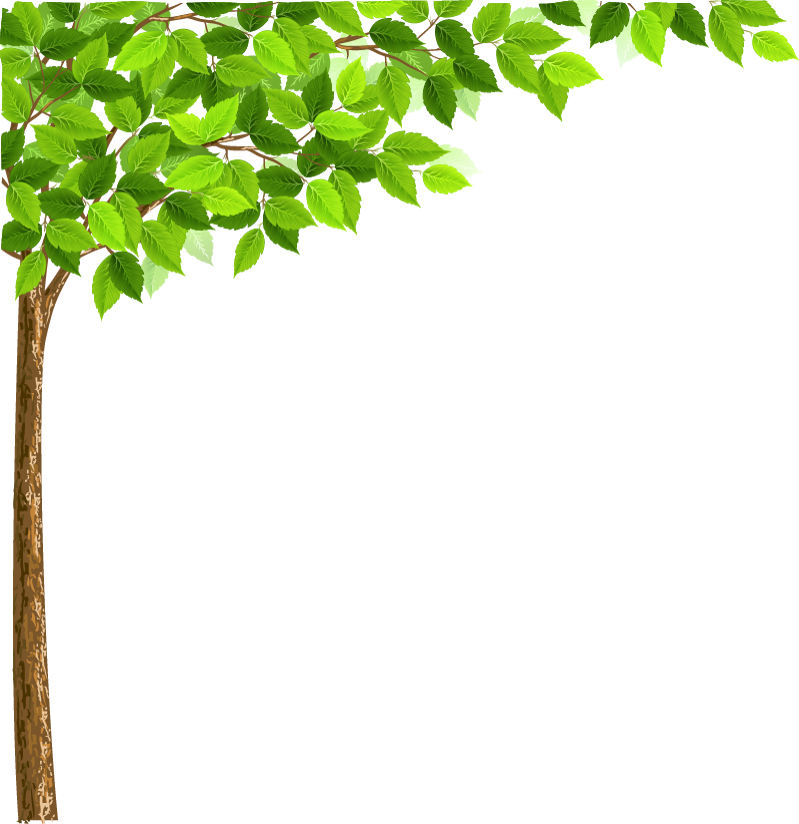 BÀI HỌC STEM
TRƯỜNG TIỂU HỌC TRƯƠNG HOÀNH
CHÀO MỪNG CÁC THẦY CÔ GIÁO VỀ DỰ TIẾT KHOA HỌC LỚP 4 THEO HÌNH THỨC BÀI HỌC STEM
LÀM TÚI GIỮ NHIỆT
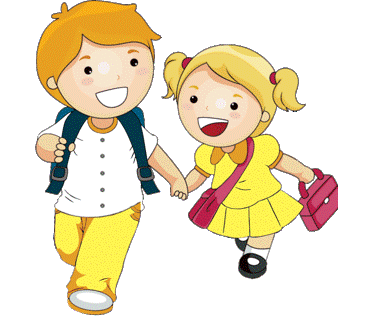 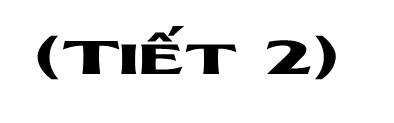 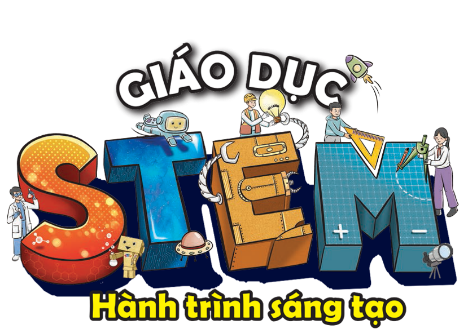 LỚP 4C
GIÁO VIÊN THỰC HIỆN : LÊ VĂN TẤN
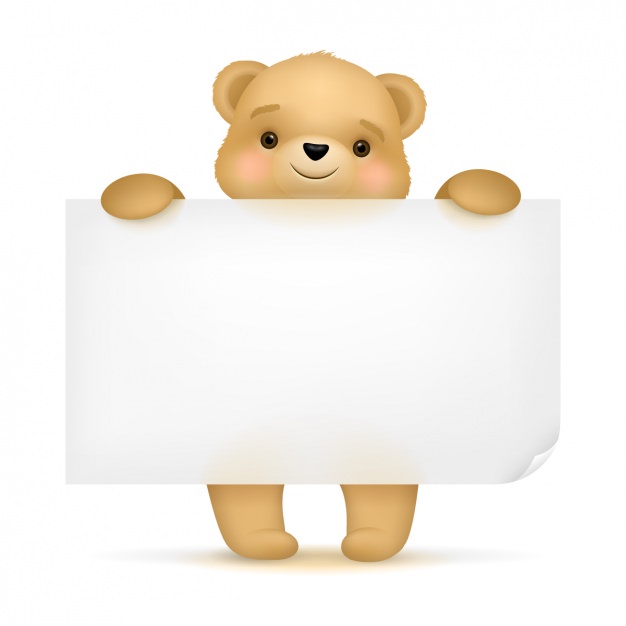 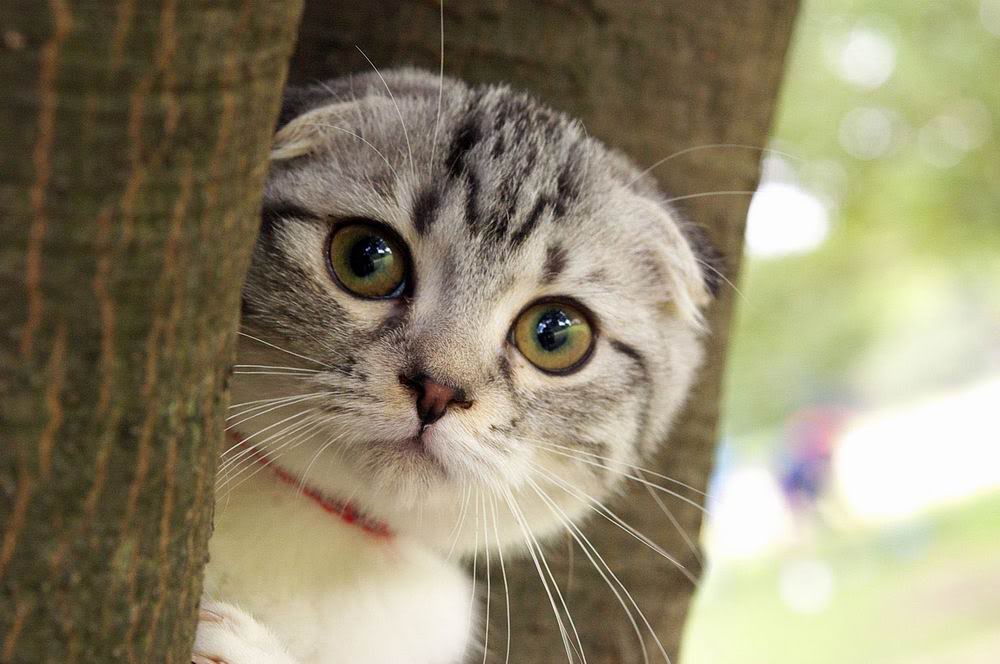 1
2
Ô CỬA
3
4
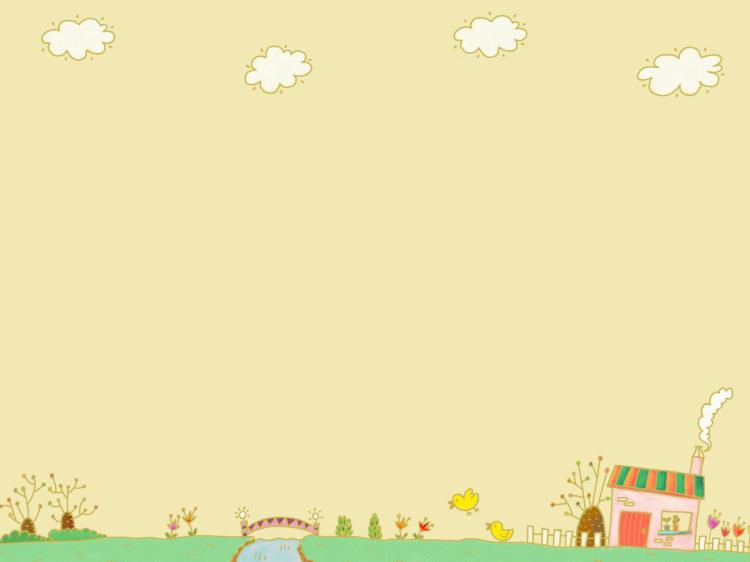 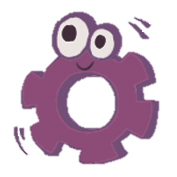 STEm và cuộc sống
STEM và cuộc sống
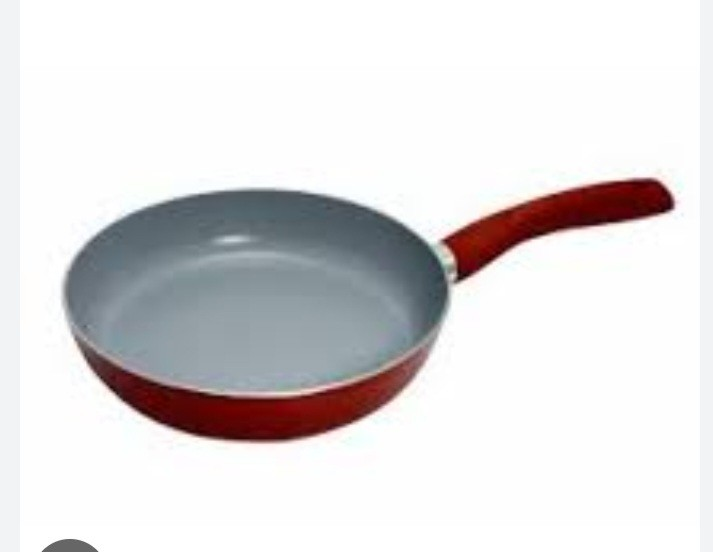 CÂU 1 :
?
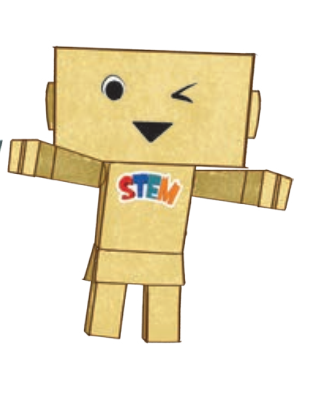 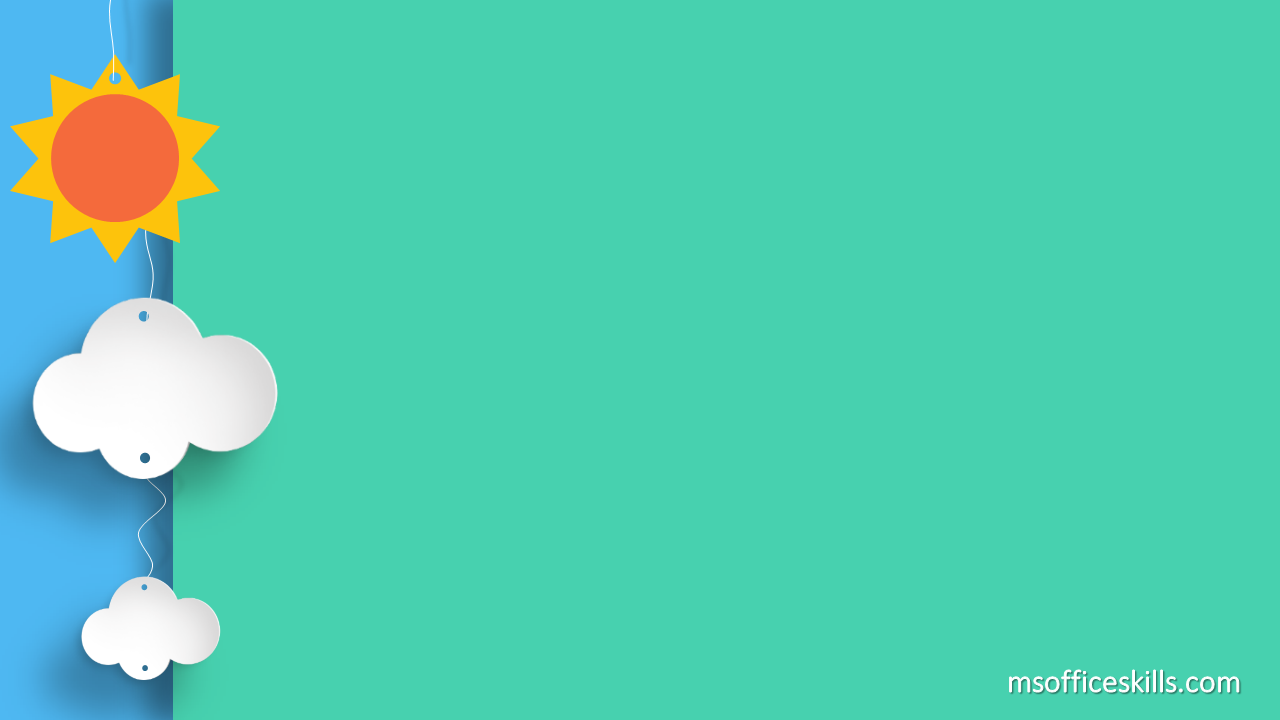 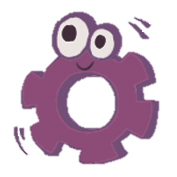 STEm và cuộc sống
STEM và cuộc sống
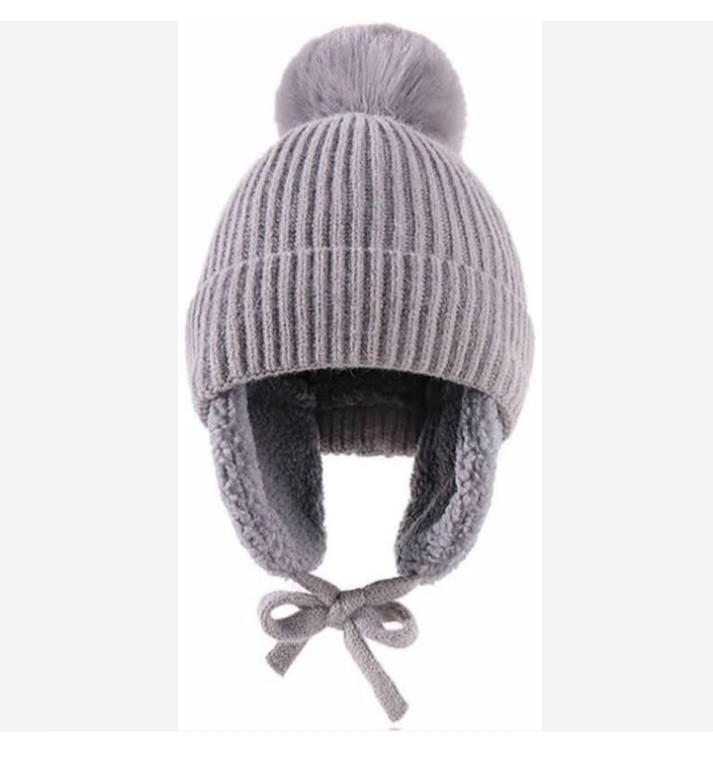 CÂU 2 :

GIA ĐÌNH ?
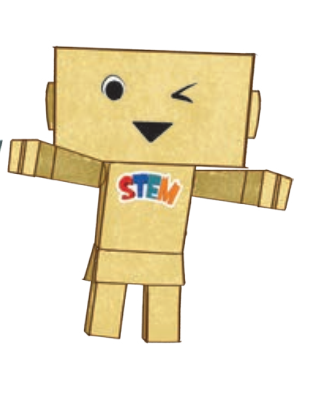 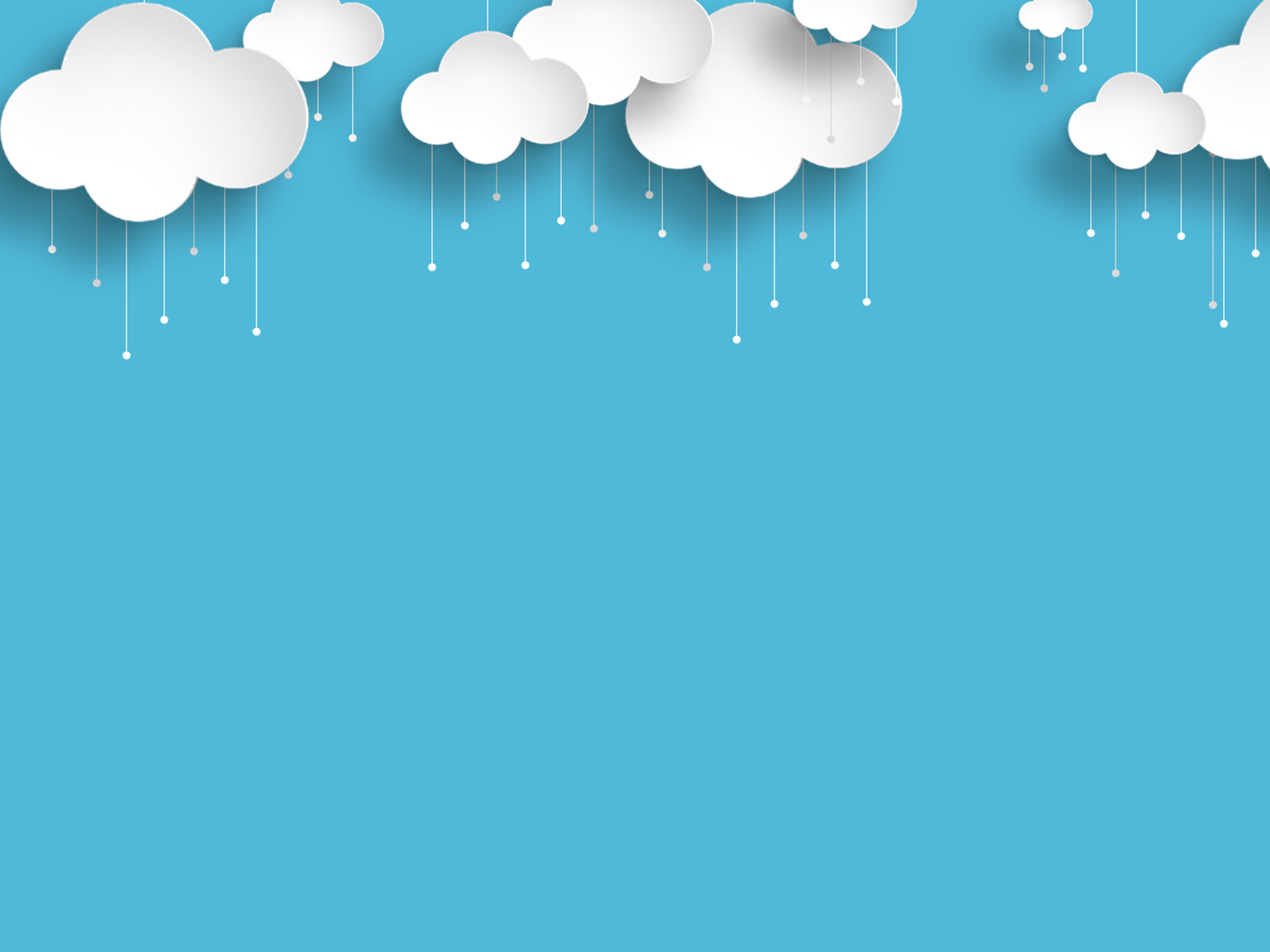 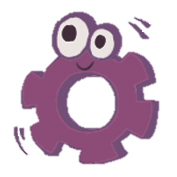 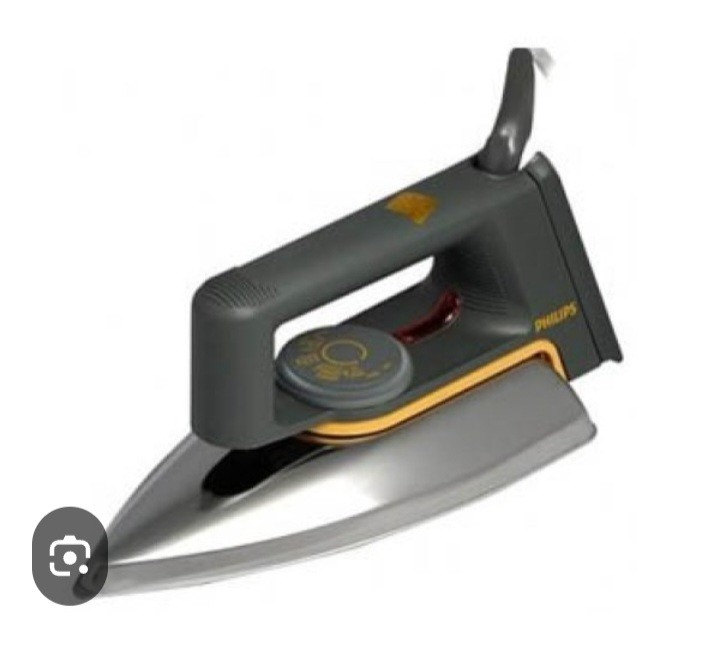 STEm và cuộc sống
STEM và cuộc sống
CÂU 3 :
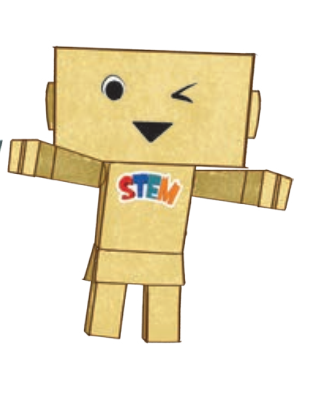 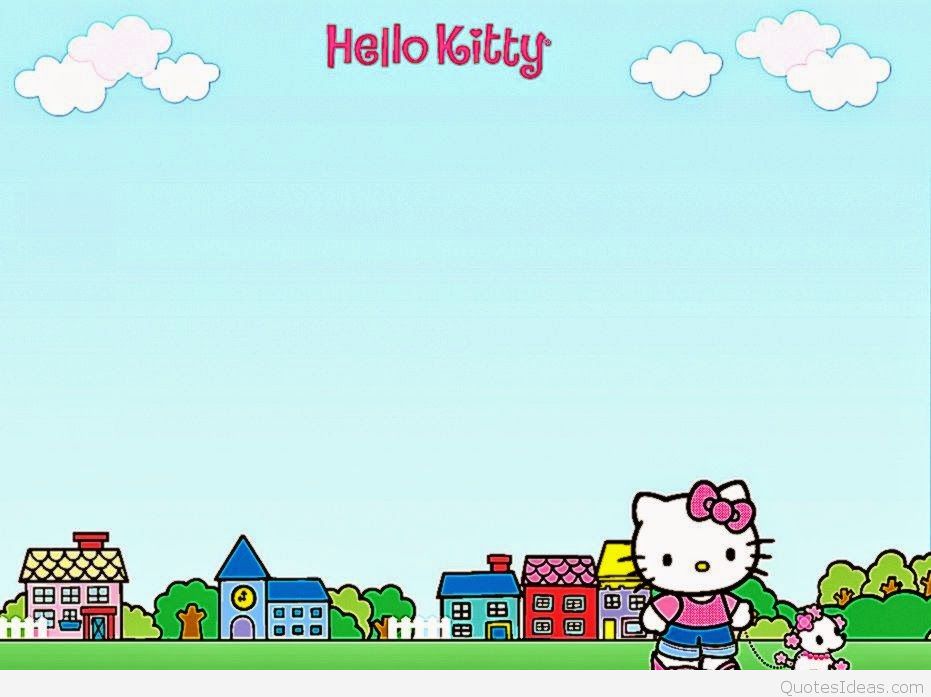 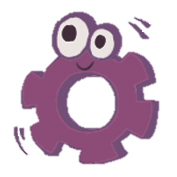 STEm và cuộc sống
STEM và cuộc sống
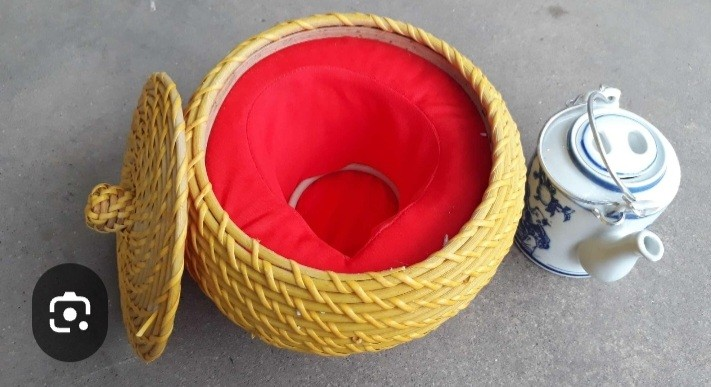 CHUỘT ?
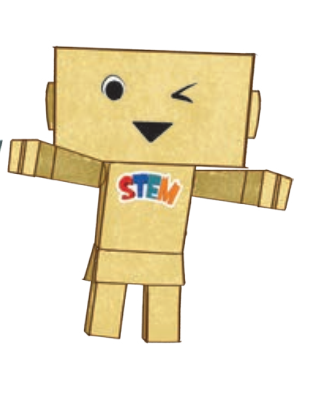 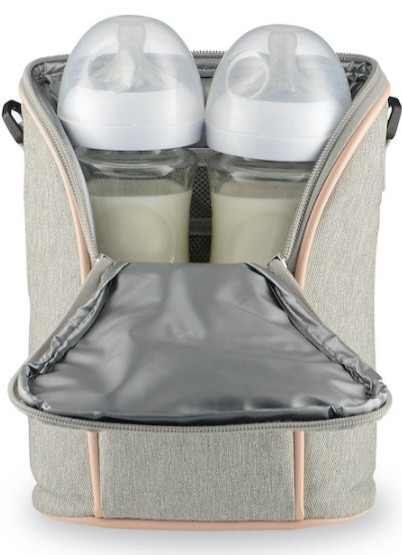 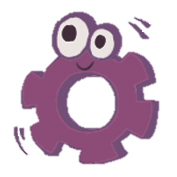 STEm và cuộc sống
STEM và cuộc sống
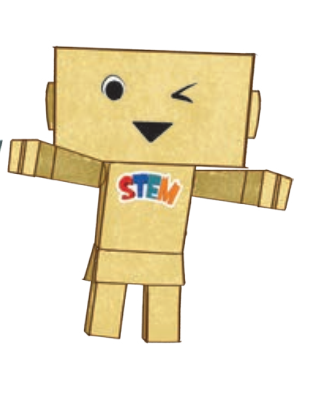 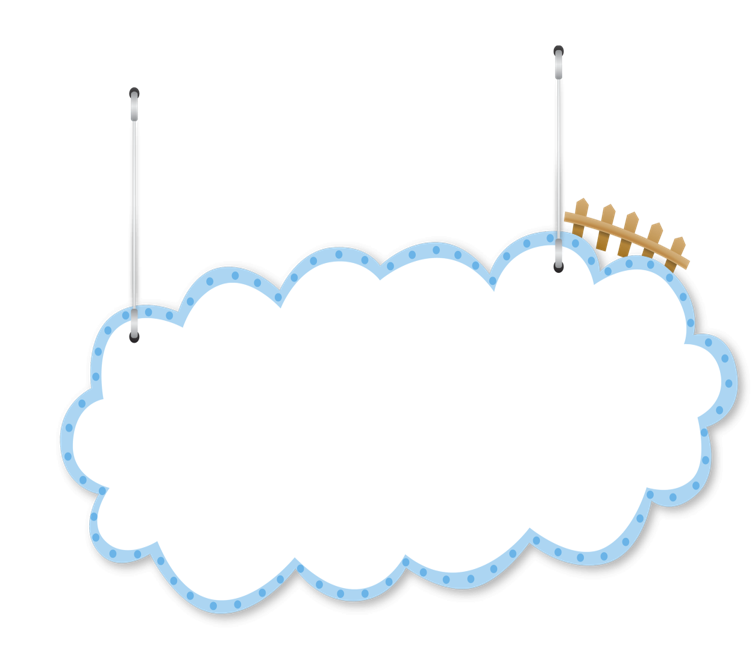 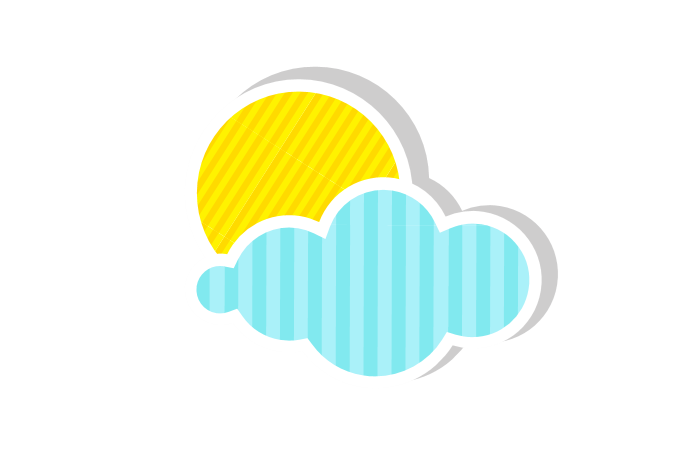 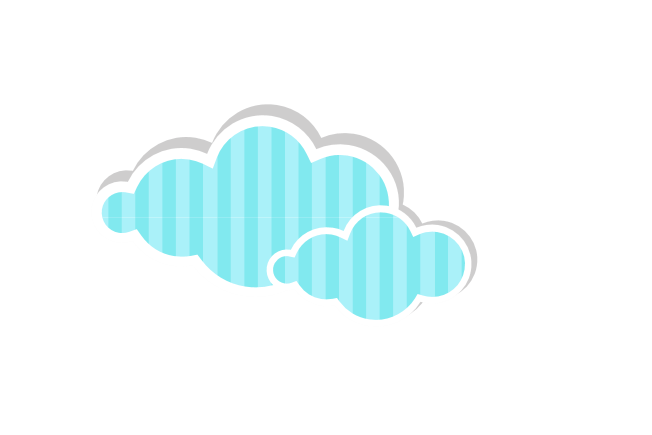 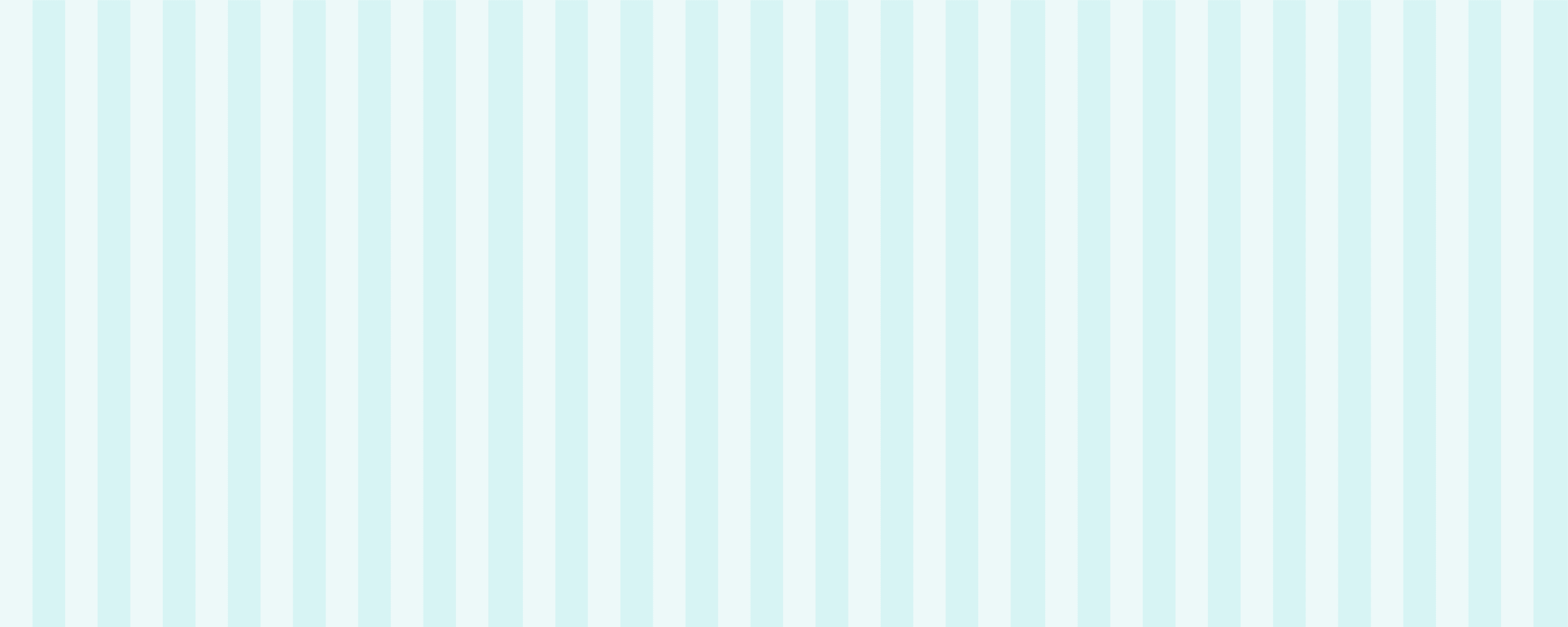 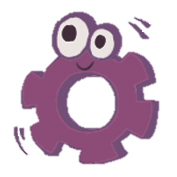 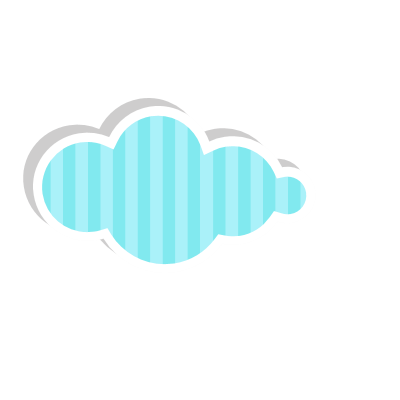 BÀI HỌC STEM
STEm và cuộc sống
STEM và cuộc sống
LÀM TÚI GIỮ NHIỆT
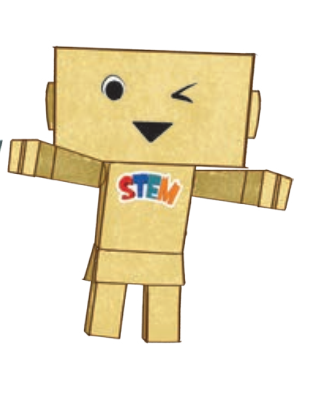 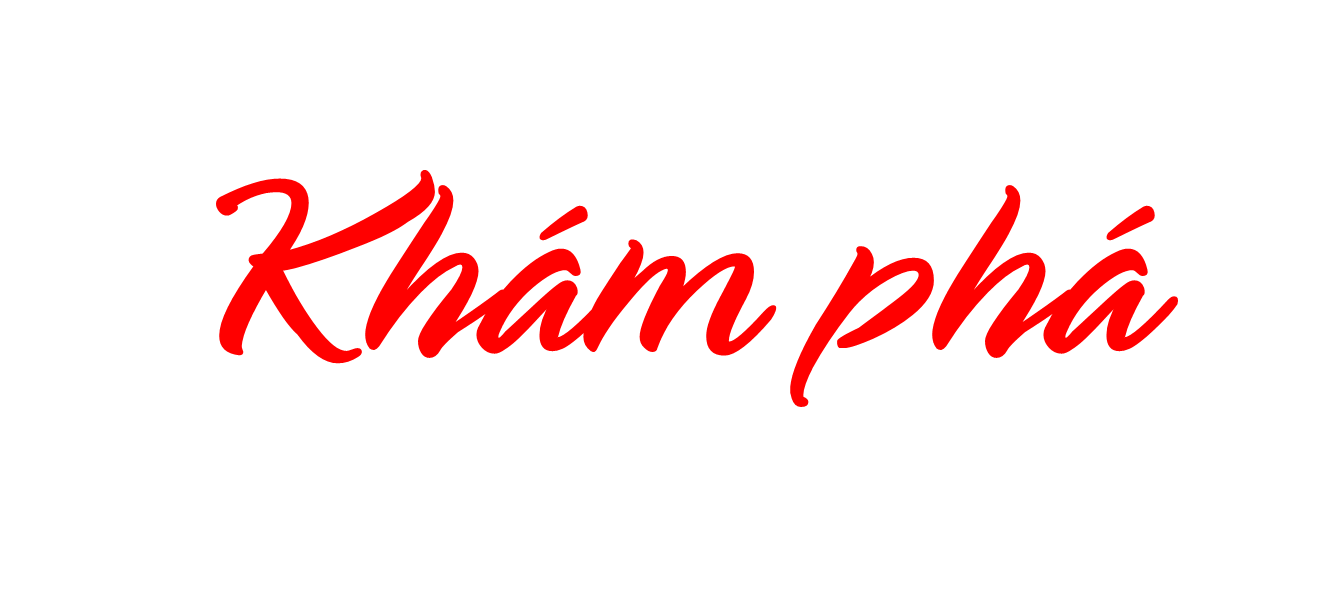 HOẠT ĐỘNG 1
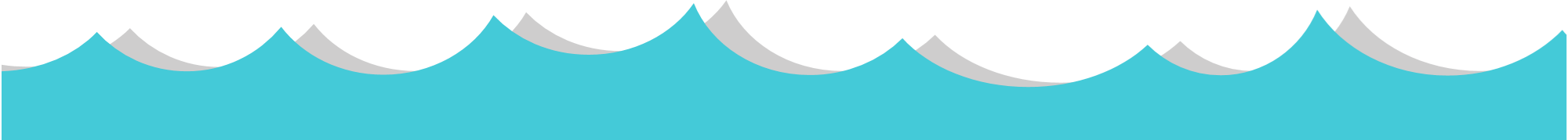 KTUTS
HĐ1: QUAN SÁT VÀ TÌM HIỂU CẤU TẠO BÌNH GIỮ NHIỆT
1
2
3
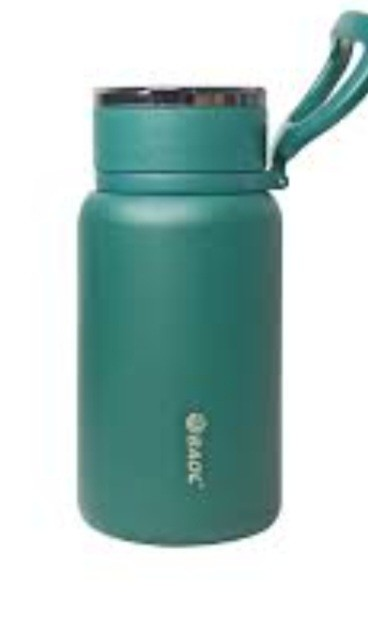 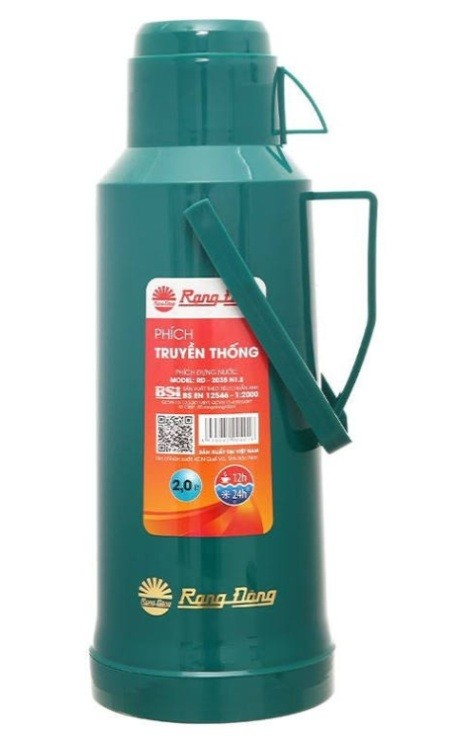 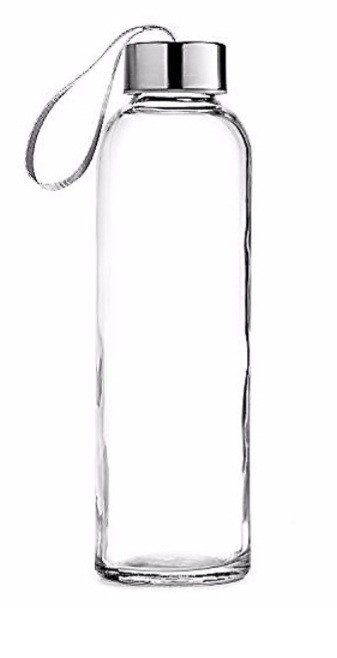 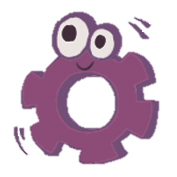 SƠ ĐỒ CẤU TẠO BÌNH GIỮ NHIỆT
STEm và cuộc sống
STEM và cuộc sống
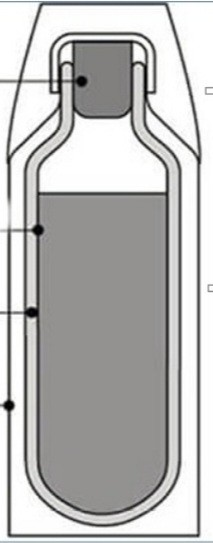 1. Nắp bình
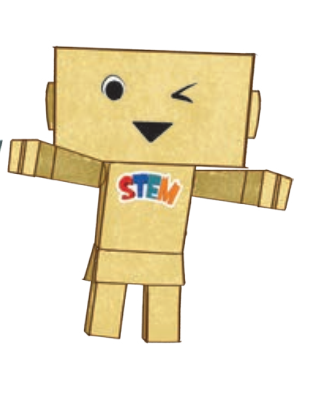 4. Bình chứa nươc
3. Lớp cách nhiêt
2. Thân bình
[Speaker Notes: d) Thử nghiệm, điều chỉnh và hoàn thiện sản phẩm - Phân công người biểu diễn, thực hiện hành động và các lời nói của nhân vật. 
- Thử nghiệm vở kịch với rạp chiếu bóng và các nhân vật mà nhóm đã chế tạo. Tự đánh giá theo các tiêu chí trong thử thách STEM và điều chỉnh.]
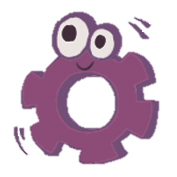 STEm và cuộc sống
STEM và cuộc sống
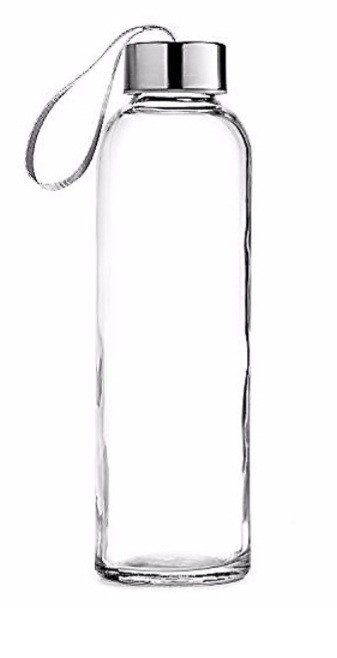 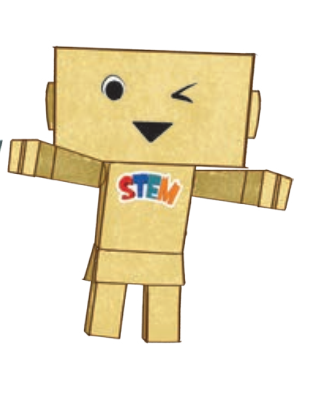 Theo em, bình thủy tinh này có giữ được nhiệt không? Vì sao?
Vậy để bình thủy tinh này giữ được nhiệt, chúng ta phải làm gì ?
Theo em, lớp cách nhiệt được làm từ vật liệu gì ?
Lớp cách nhiệt được làm bằng vật dẫn nhiệt kém như : bông, giấy báo, giấy xốp, nhựa, vải,….
HĐ2 : ĐỀ XUẤT Ý TƯỞNG LÀM TÚI GIỮ NHIỆT CHO BÌNH THỦY TINH
Theo em, một bình giữ nhiệt tốt cần những tiêu chuẩn nào ?
TIÊU CHUẨN BÌNH GIỮ NHIỆT

 Bình giữ nhiệt có nắp chắc chắn, bình chứa khoảng 250 -300 ml
 Bình có thể giữ được nước nóng hoặc nước lạnh chứa trong nó.
 Bình trang trí đẹp mắt.
[Speaker Notes: Biểu diễn vở kịch với rạp chiếu bóng và các nhân vật đã chế tạo. Đánh giá sản phẩm của nhóm mình và các nhóm bạn.]
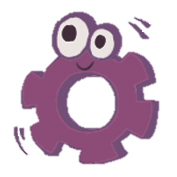 STEm và cuộc sống
STEM và cuộc sống
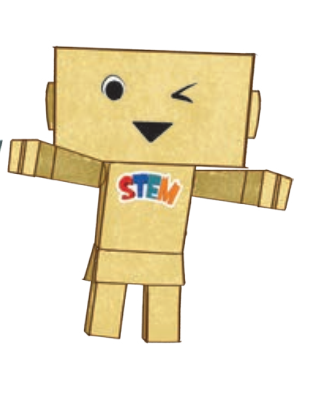 BẢNG VẬT LIỆU LÀM TÚI GIỮ NHIỆT
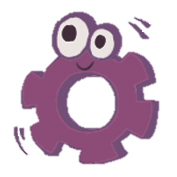 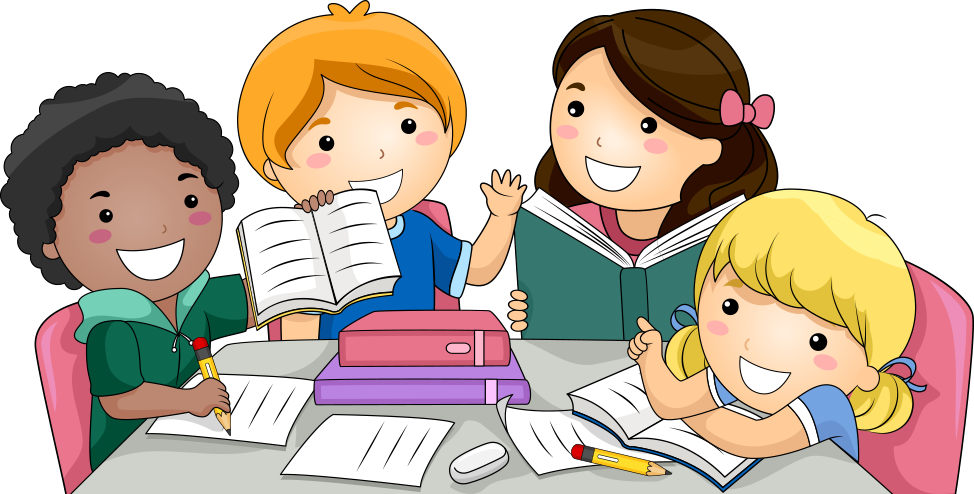 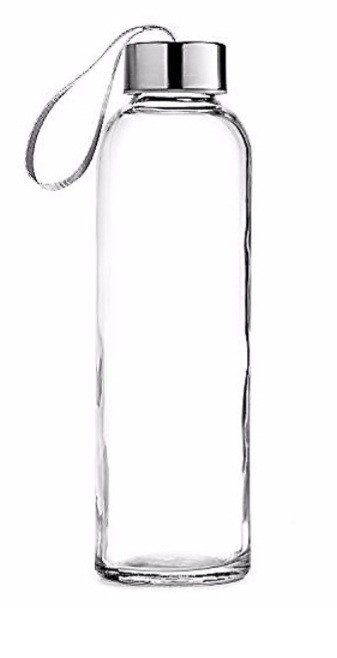 STEm và cuộc sống
STEM và cuộc sống
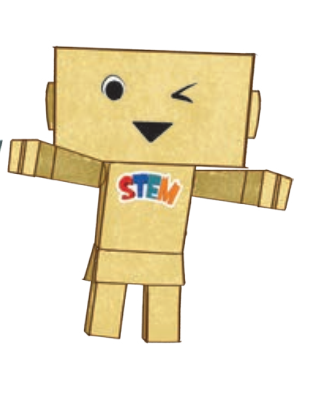 Đề xuất ý tưởng, vẽ bảng thiết kế, túi giữ nhiệt cho bình thủy tinh.
Chia sẻ ý tưởng
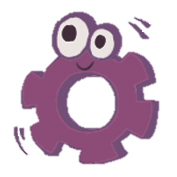 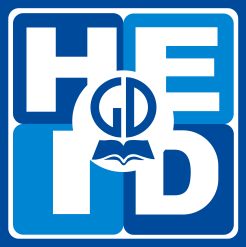 STEm và cuộc sống
STEM và cuộc sống
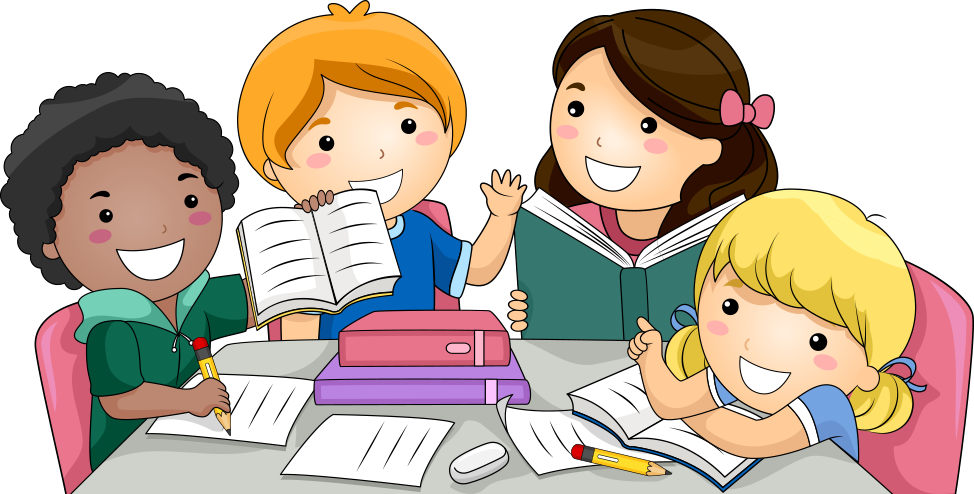 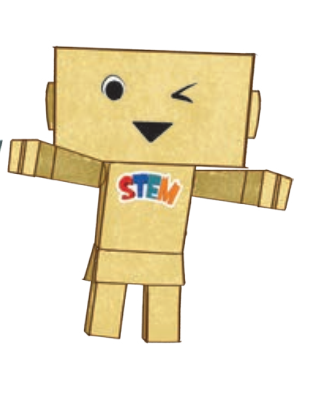 HĐ4:THỰC HÀNH LÀM TÚI GIỮ NHIÊT
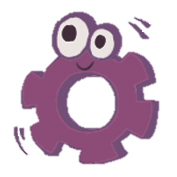 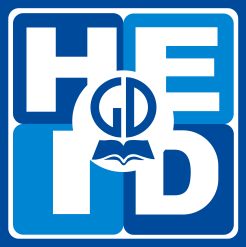 STEm và cuộc sống
STEM và cuộc sống
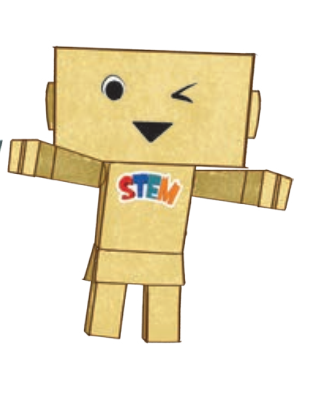 HĐ5:TRƯNG BÀY, ĐÁNH GIÁ VÀ BÌNH CHỌN SẢN PHẨM ĐẸP SẢN PHẨM.
TIÊU CHUẨN BÌNH GIỮ NHIỆT

 Bình giữ nhiệt có nắp chắc chắn, bình chứa khoảng 250 -300 ml
 Bình có thể giữ được nước nóng hoặc nước lạnh chứa trong nó.
 Bình trang trí đẹp mắt
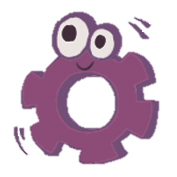 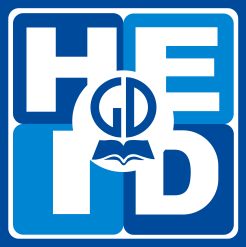 STEm và cuộc sống
STEM và cuộc sống
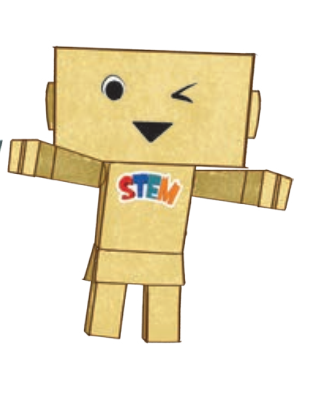 BÌNH CHỌN SẢN PHẨM ĐẸP
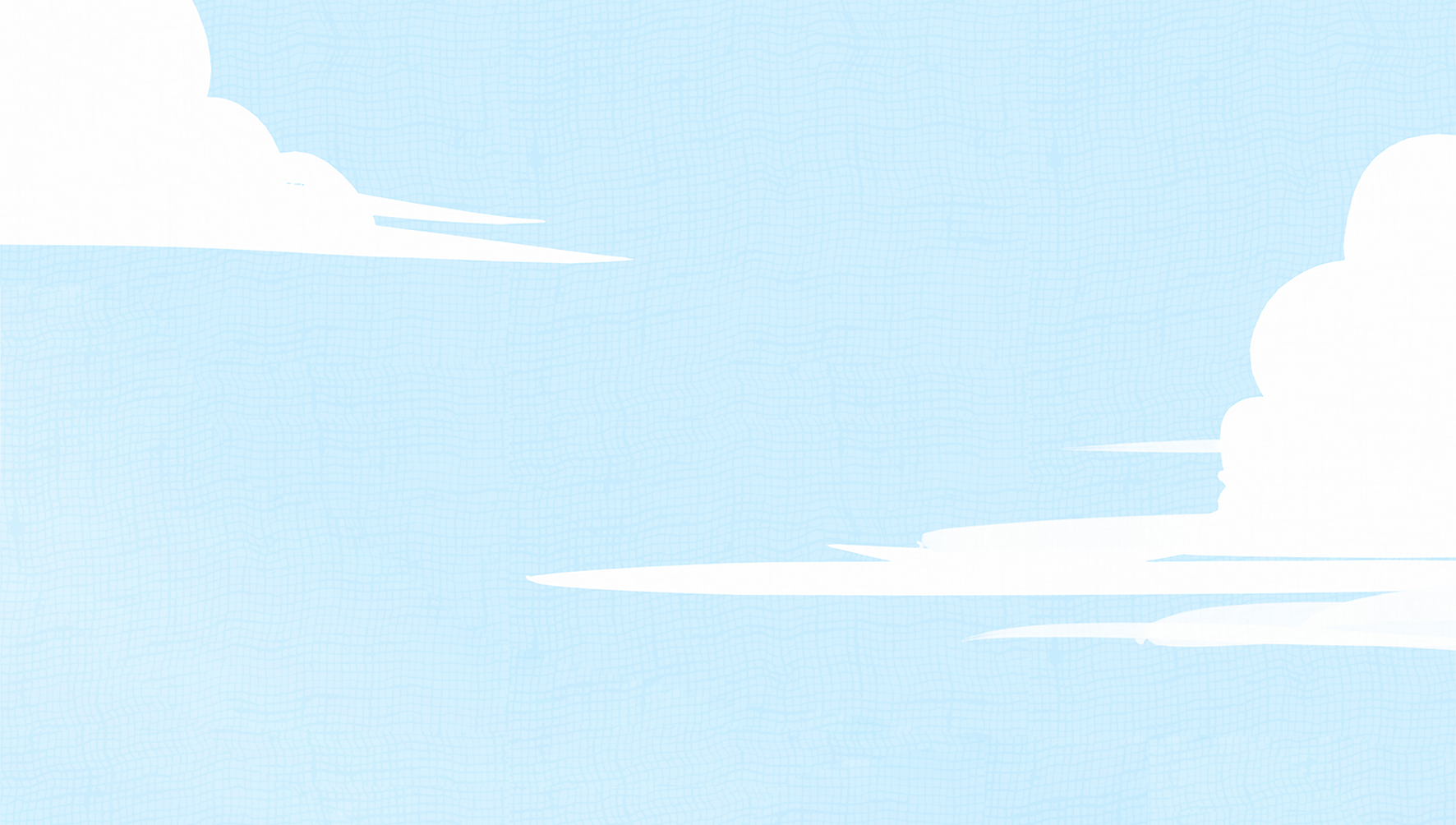 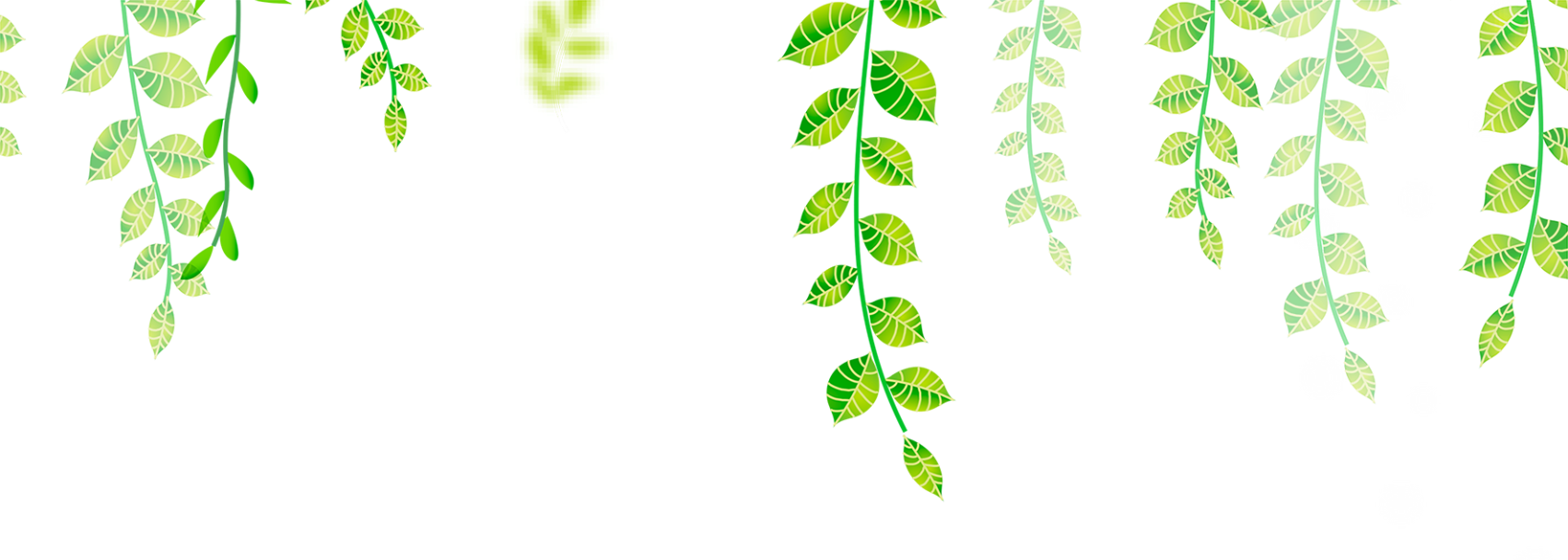 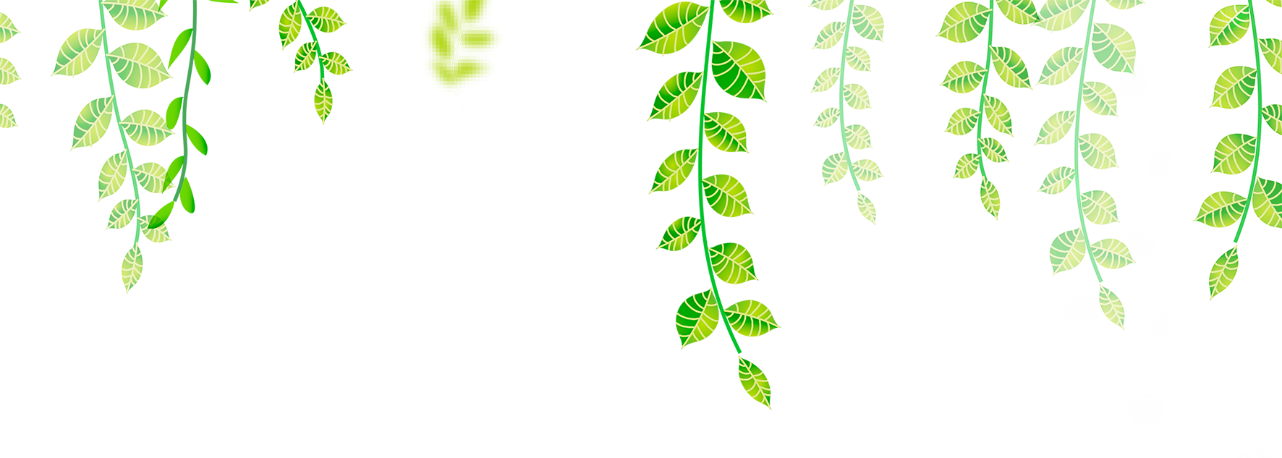 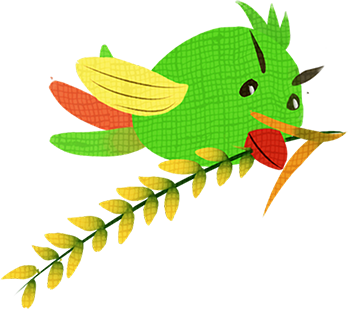 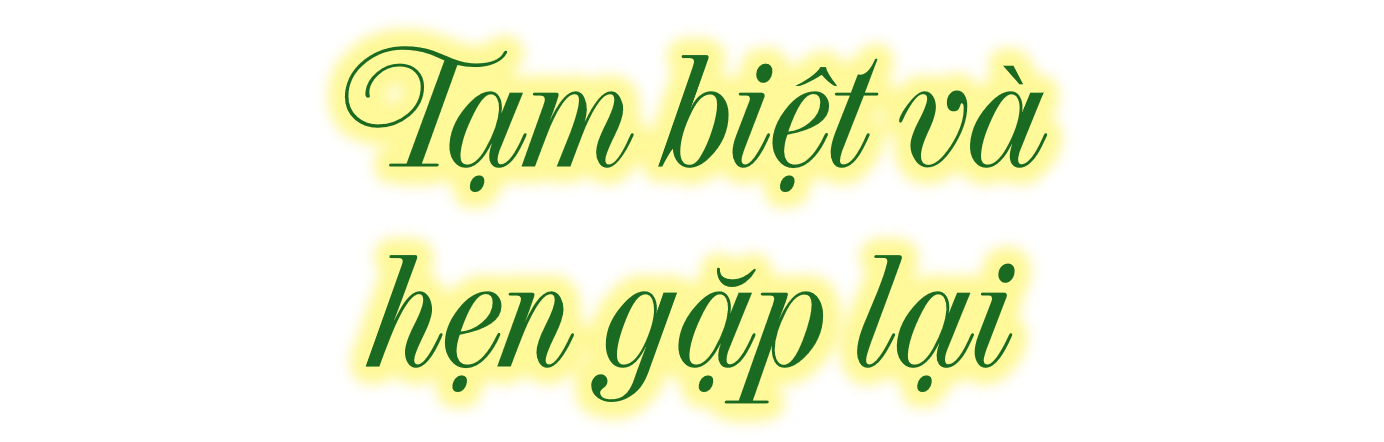 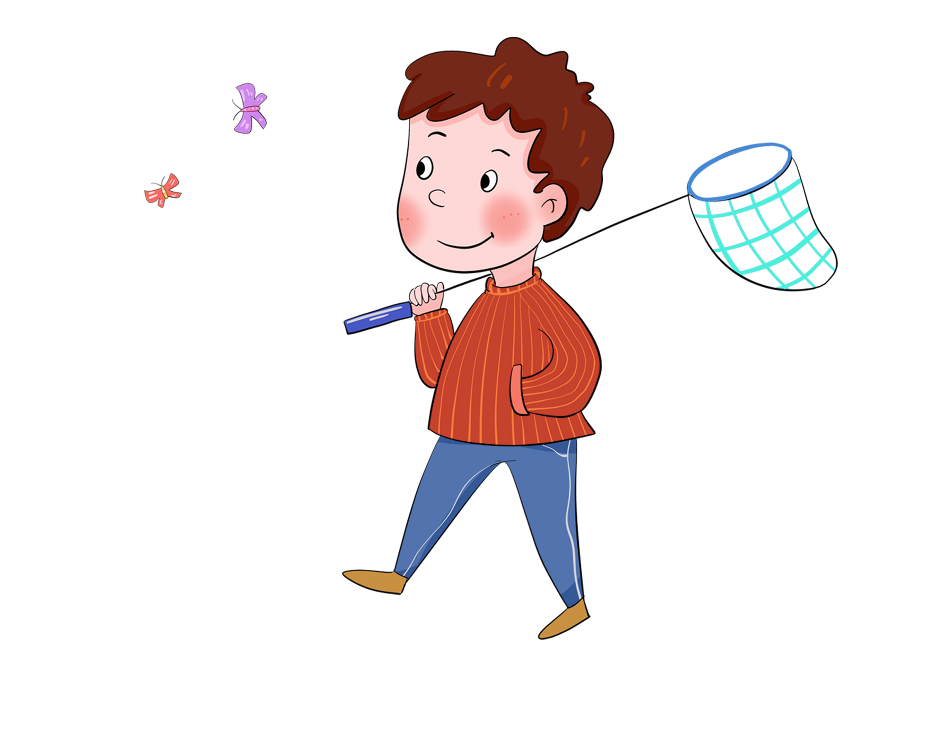 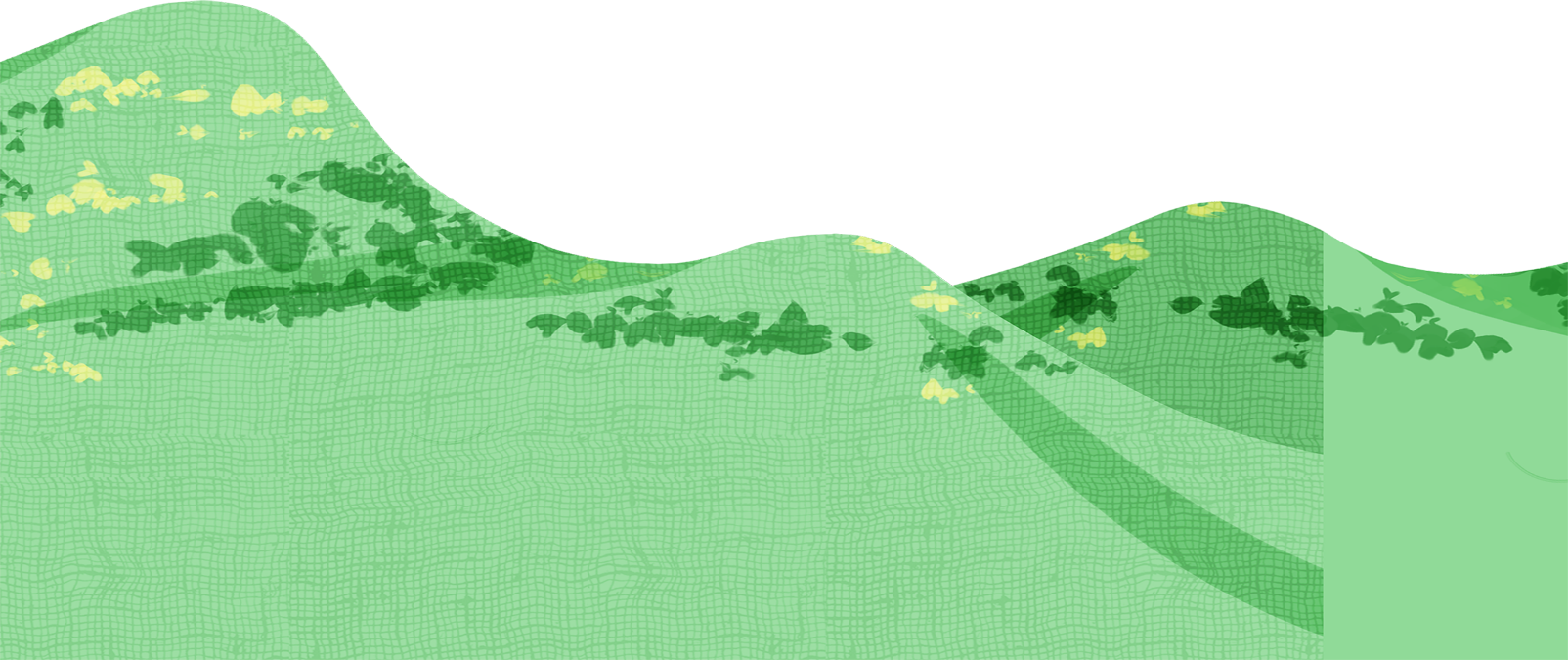 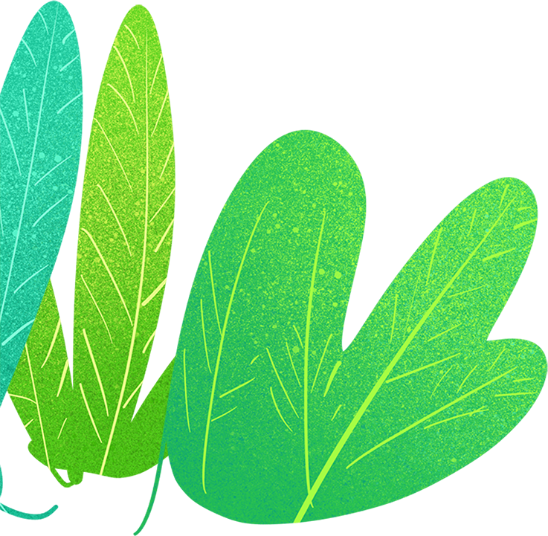 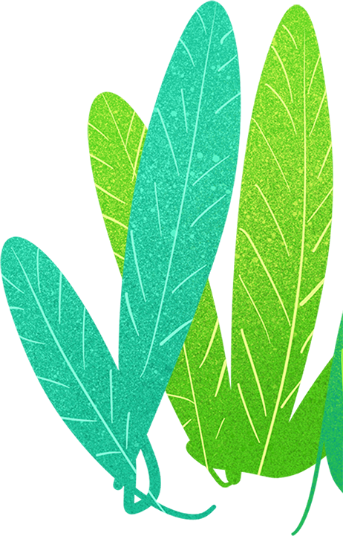 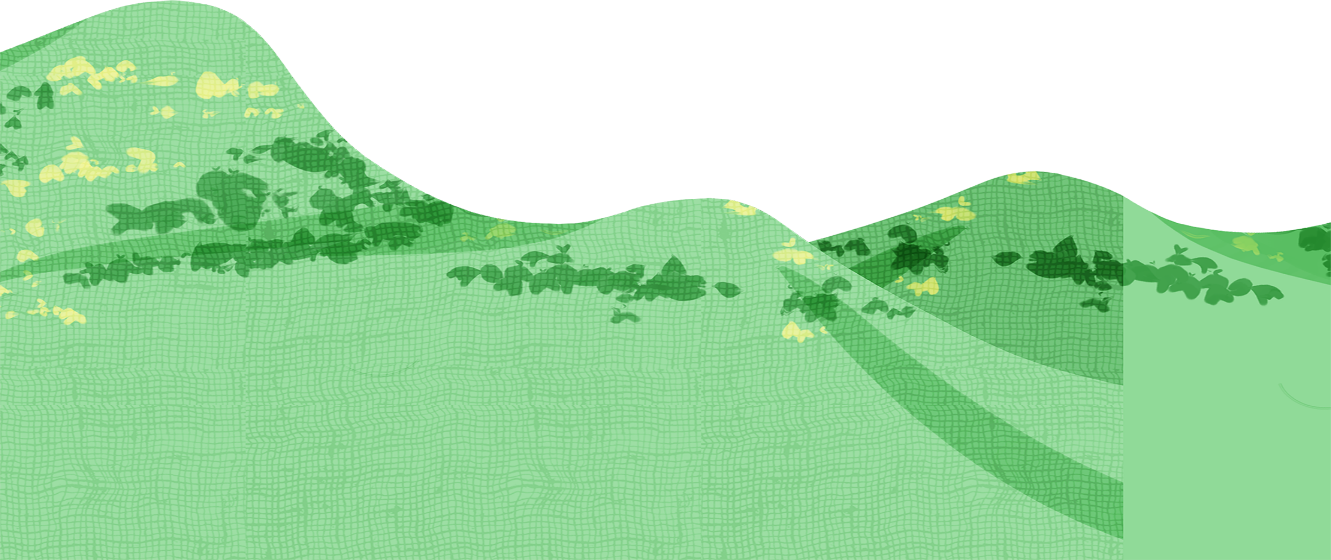 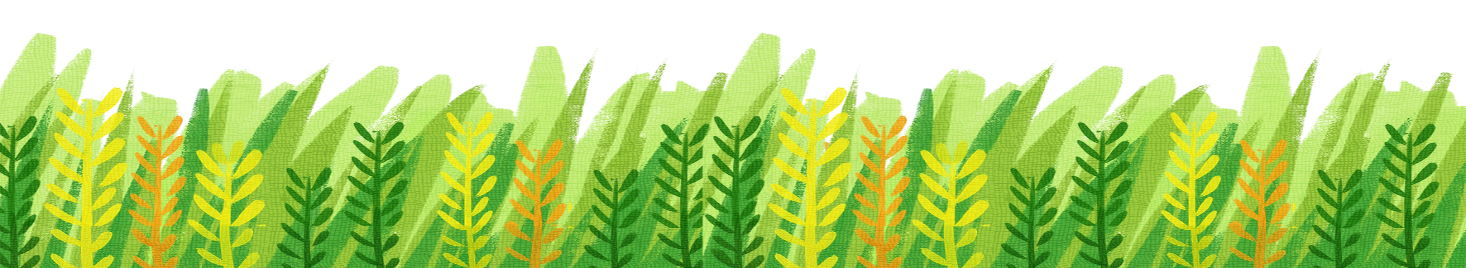 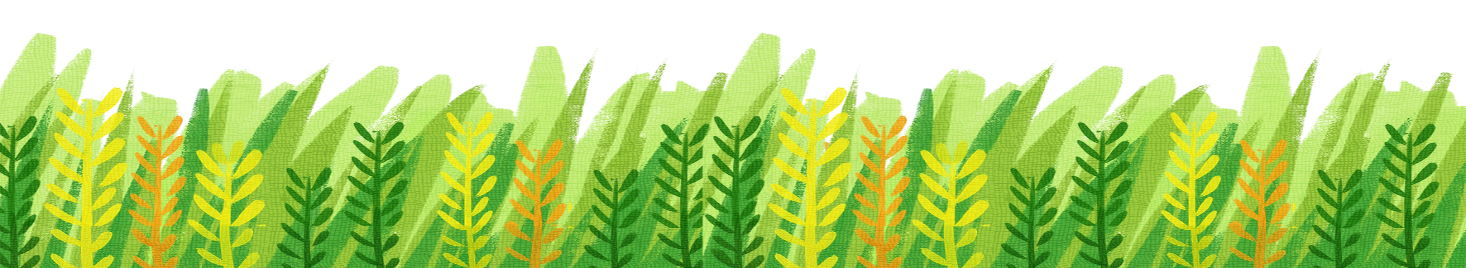